BEHISTUN  INSCRIPTION : Southwestern Iran (c. 522 b.c.)
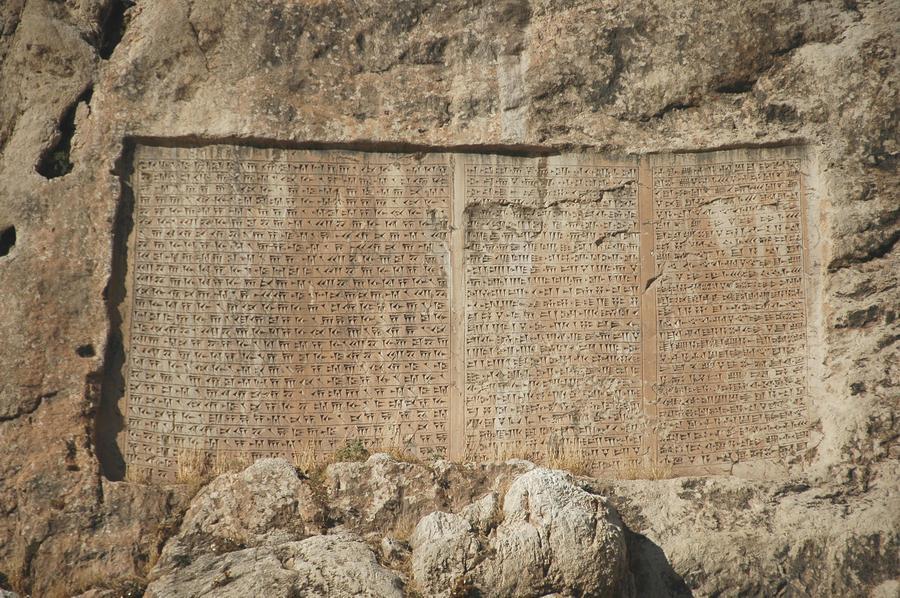 http://www.livius.org/a/turkey/van/van_XV.JPG
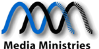